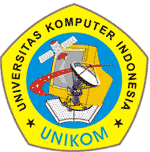 MATERI PERKULIAHANPEMROGRAMAN I(Remedial)
PERCABANGAN
4
Ken Kinanti Purnamasari
SOAL 1
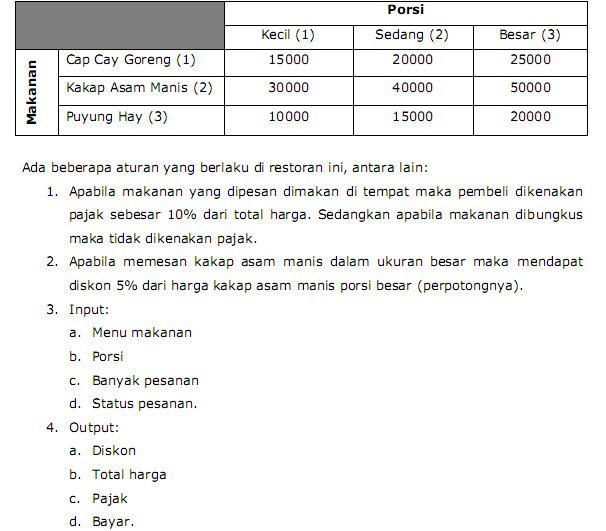 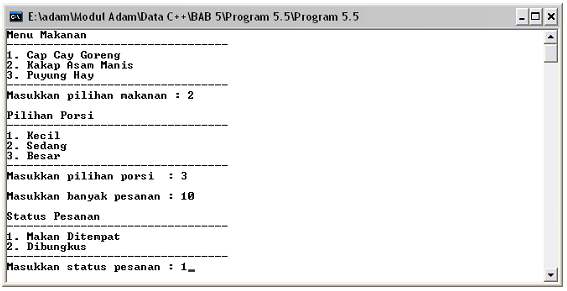 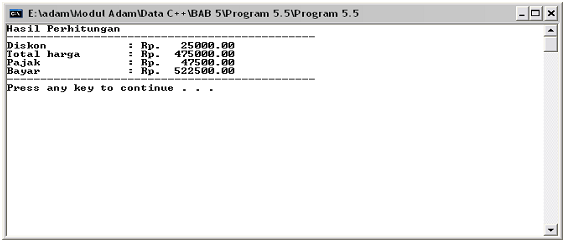 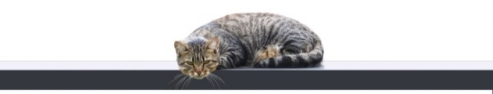 Ada Pertanyaan???
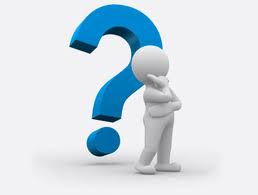 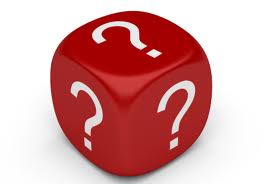 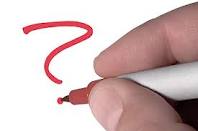